Payment Process for Independent Living Services (ILS) Contracts
Centers for Independent Living
Presented by MRS Program Enhancement Division
Payment Process for ILS Contracts
Purpose
To provide Centers for Independent Living (CIL) with payment information on the ILS contracts for the period of October 1, 2020 to September 30, 2021.

This discussion will include CIL funding, timing of the Title VII Part B carryover amounts, a projection of funding sources, and a brief description of the SPIL funding formula.
MICHIGAN REHABILITATION SERVICES
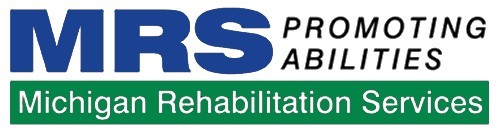 Payment Process for ILS Contracts
Payment to CIL  Social Security Admin. Program Income (SSA-PI) & State funds (ILS contract only)
Other Federal Funding
Dept. of Labor & Economic Opportunity 
Michigan Rehabilitation Services
Centers for Independent Living
MICHIGAN REHABILITATION SERVICES
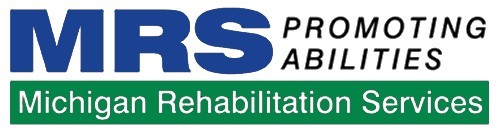 Payment Process for ILS Contracts
SPIL Allotments  How it works
Current Award Title VII Part B funding:
“It is Michigan’s intent that all CILs receive an equal amount of available Part B and Part C funds.  If the Part C funds are not distributed equally, Part B funds will first be used to provide equality to the extent possible.” 
Increase in Funding:
“If there is an increase in funds for core services above $6,830,268, the increase will be distributed using a formula of 50% equality and 50% equity.  Equality is determined by dividing the funds by the number of CILs.  Equity will be determined based upon a formula that is derived using population, geography, and poverty rate developed by the CILs.”
FY 2021-2023 State Plan for Independent Living
MICHIGAN REHABILITATION SERVICES
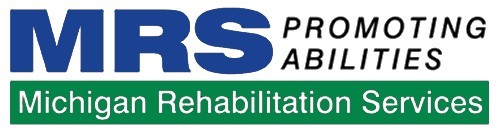 Payment Process for ILS Contracts
CIL Prototype
“After consideration of several different possibilities, it was decided that basing 40% of the funding on geographic area, and 60% on population, appeared to produce the most equitable results across the full statewide CIL Network. The resulting computation shows that the prototype CIL requires combined federal and state Core Funding of $75.00 per square mile and $1.80 per person.”
FY 2021-2023 State Plan for Independent Living
MICHIGAN REHABILITATION SERVICES
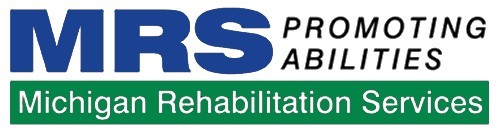 Payment Process for ILS Contracts
SPIL Allotments  How it works
Step 1:  Compute the Prototype CIL Dollar Amount
Step 2:  Compute Equity Formula based upon CIL Prototype
Step 3: Use Equity Formula amount to compute ILS contract amounts
MICHIGAN REHABILITATION SERVICES
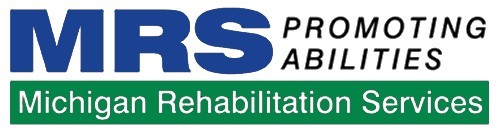 Payment Process for ILS Contracts
SPIL Allotments  How it works
MICHIGAN REHABILITATION SERVICES
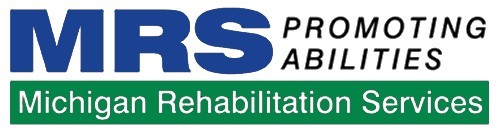 Payment Process for ILS Contracts
M 20-26
“Due to the limited funding resources under each federal award to achieve its specific public program goals, awarding agencies must inform recipients to exhaust other available funding sources to sustain its workforce and implement necessary steps to save overall operational costs (such as rent renegotiations) during this pandemic period in order to preserve Federal funds for the ramp-up effort.”
MICHIGAN REHABILITATION SERVICES
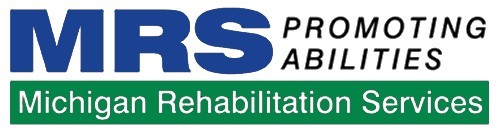 Payment Process for ILS Contracts
Disclaimer
The projections and assumptions made in this presentation are based upon the CIL’s invoices (statement of expenditures) for the first quarter of the 2021 fiscal year.  These projections are estimates and may change during the year.  The projected amounts are used to demonstrate possible impacts upon the various funding sources
MICHIGAN REHABILITATION SERVICES
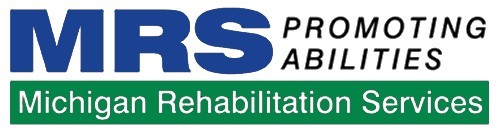 Payment Process for ILS Contracts
Internal Control  Protect State GF/GP and SSA-PI Funding
Drawing from the sources of funding:  
The type of funds drawn down by each CIL depends upon the timing and amount of their billing (SOE).
Last Dollars
First Dollars
State Funds
$5,500,000
PPP Funding
Title VII
$230,000
SSA-PI
$2,300,000
Title VII
$356,688
MICHIGAN REHABILITATION SERVICES
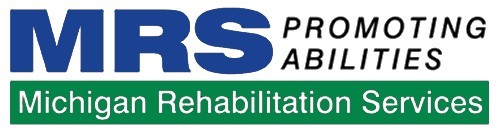 Payment Process for ILS Contracts
Demonstration of Spreadsheet w/Percentage of Spending
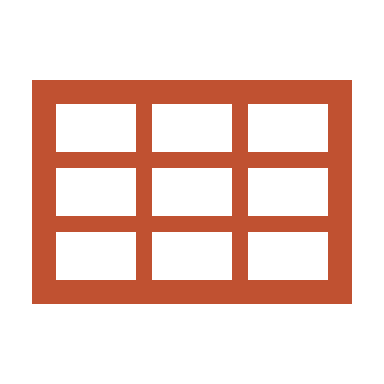 MICHIGAN REHABILITATION SERVICES
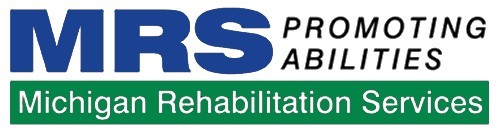 Payment Process for ILS Contracts
Payment Process for ILS Contracts
All CILs Bill 100% of Their budgeted Amount 
If all CILs expend 100% of their CORE budget, all funding sources will be utilized, and no loss of funding or carryover will occur.
 
Increase in Funding:
If one CIL does not fully expend their CORE contract, full utilization of all funding sources within the fiscal year will not occur.
MICHIGAN REHABILITATION SERVICES
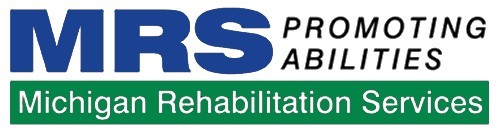 Payment Process for ILS Contracts
Audit Requirements
The 2019 audit report was due December 31, 2020
2020 Audit report is due June 30, 2021
MICHIGAN REHABILITATION SERVICES
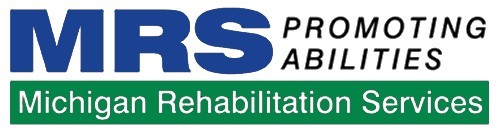 Michigan Department of Labor and Economic Opportunity -Employment and Training

Michigan.gov/MRS

Presented by:
Bill Addison
Rodney Craig
Kevin Green